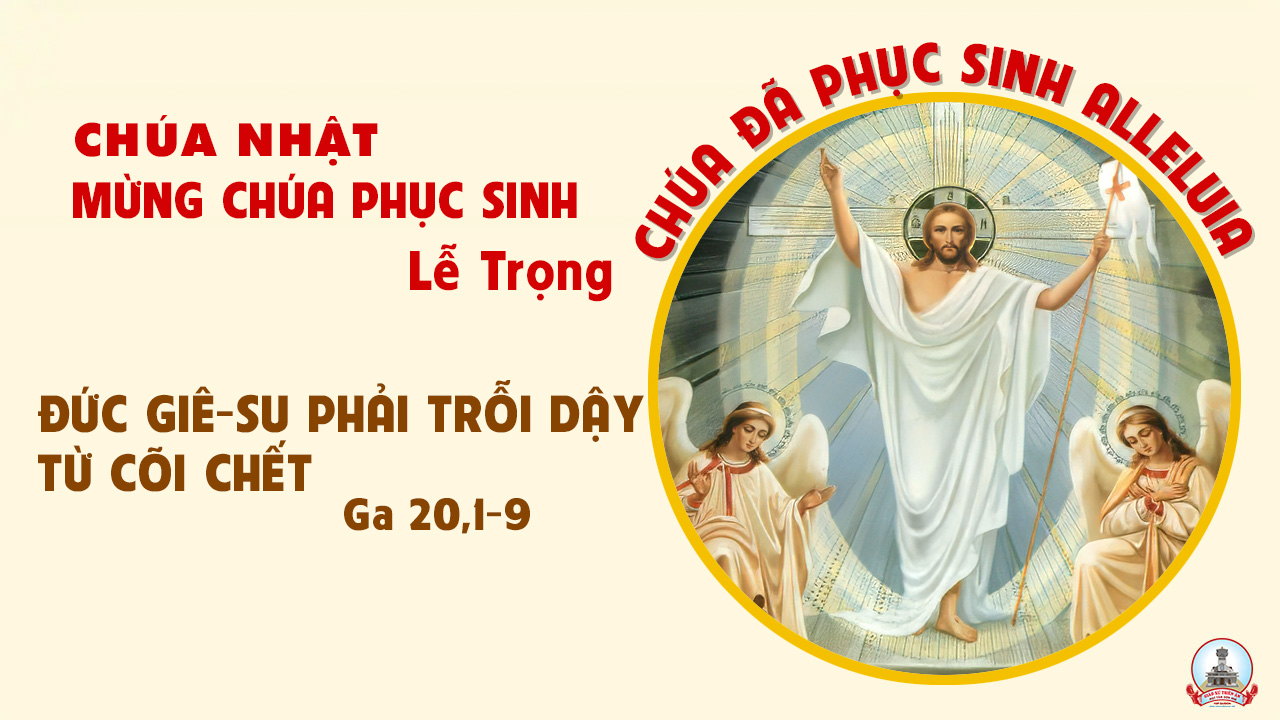 Ca nhập lễ 
Nào Ta Hãy Mừng Vui
Kim Long
Đk: Nào ta hãy mừng vui, Chúa chiến thắng tử thần rồi, nguồn sống mới chiếu sáng tuyệt vời. Al-lê-lu-ia. Nào ta hãy mừng vui, Chúa đã sống lại rạng ngời và Máu Thánh xóa hết tội đời, Al-lê-lu-ia.
Tk1: Thánh giá Chúa vươn cao dâng lễ hy sinh, cho nhân thế muôn đời sống trong ân tình.
Đk: Nào ta hãy mừng vui, Chúa chiến thắng tử thần rồi, nguồn sống mới chiếu sáng tuyệt vời. Al-lê-lu-ia. Nào ta hãy mừng vui, Chúa đã sống lại rạng ngời và Máu Thánh xóa hết tội đời, Al-lê-lu-ia.
Tk2: Sức sống đã khai nguyên trong những thương đau, ân thiêng đã khơi nguồn giữa bao khổ sầu.
Đk: Nào ta hãy mừng vui, Chúa chiến thắng tử thần rồi, nguồn sống mới chiếu sáng tuyệt vời. Al-lê-lu-ia. Nào ta hãy mừng vui, Chúa đã sống lại rạng ngời và Máu Thánh xóa hết tội đời, Al-lê-lu-ia.
Tk3: Vác thánh giá trung kiên theo Chúa nơi nơi, mai đây sẽ chung phần phúc vinh trên trời.
Đk: Nào ta hãy mừng vui, Chúa chiến thắng tử thần rồi, nguồn sống mới chiếu sáng tuyệt vời. Al-lê-lu-ia. Nào ta hãy mừng vui, Chúa đã sống lại rạng ngời và Máu Thánh xóa hết tội đời, Al-lê-lu-ia.
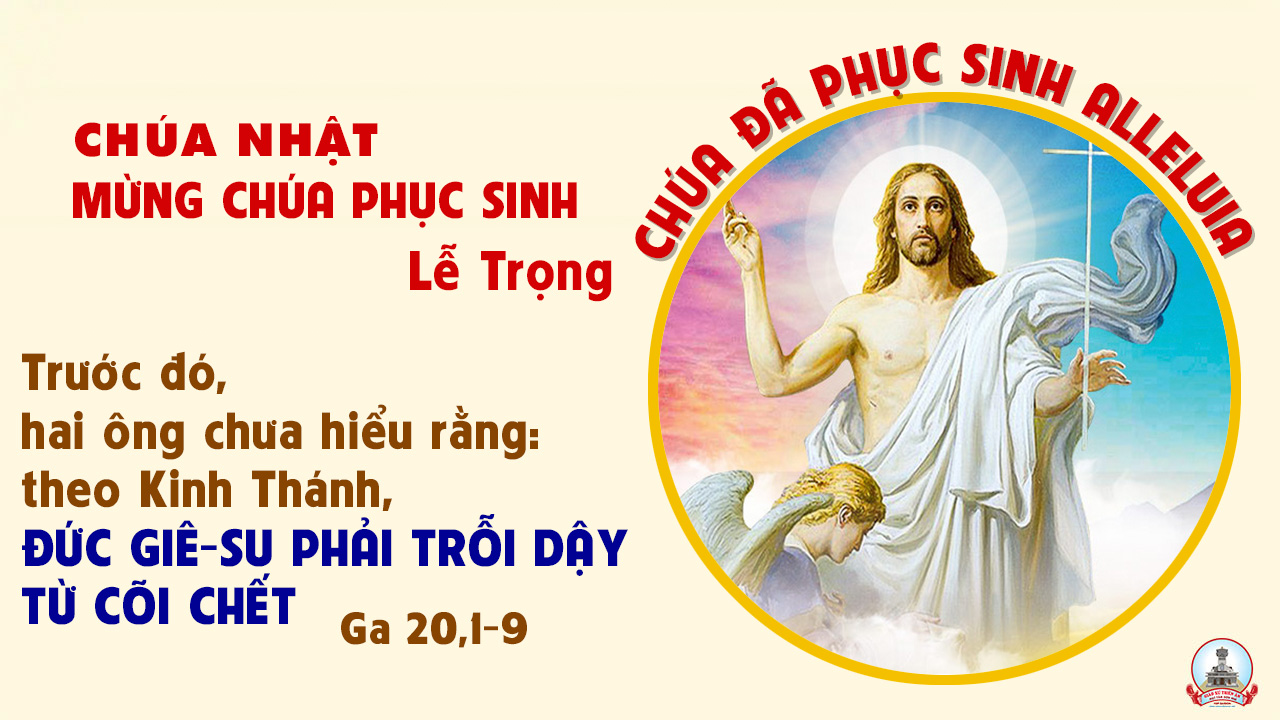 Kinh Rảy Nước Thánh
Tôi Đã Thấy Nước
***: Tôi đã thấy nước từ bên phải Đền Thờ chảy ra. Alleluia! Và nước ấy chảy đến những ai thì tất cả được cứu rỗi và reo lên: Alleluia! Alleluia! Hãy ca tụng Chúa vì Người nhân lành vì lượng từ bi của Người tồn tại muôn đời.
***: Sáng danh Đức Chúa Cha, và Đức Chúa Con, và Đức Chúa Thánh Thần, như đã có trước vô cùng và bây giờ và hằng có, và đời đời chẳng cùng. Amen.
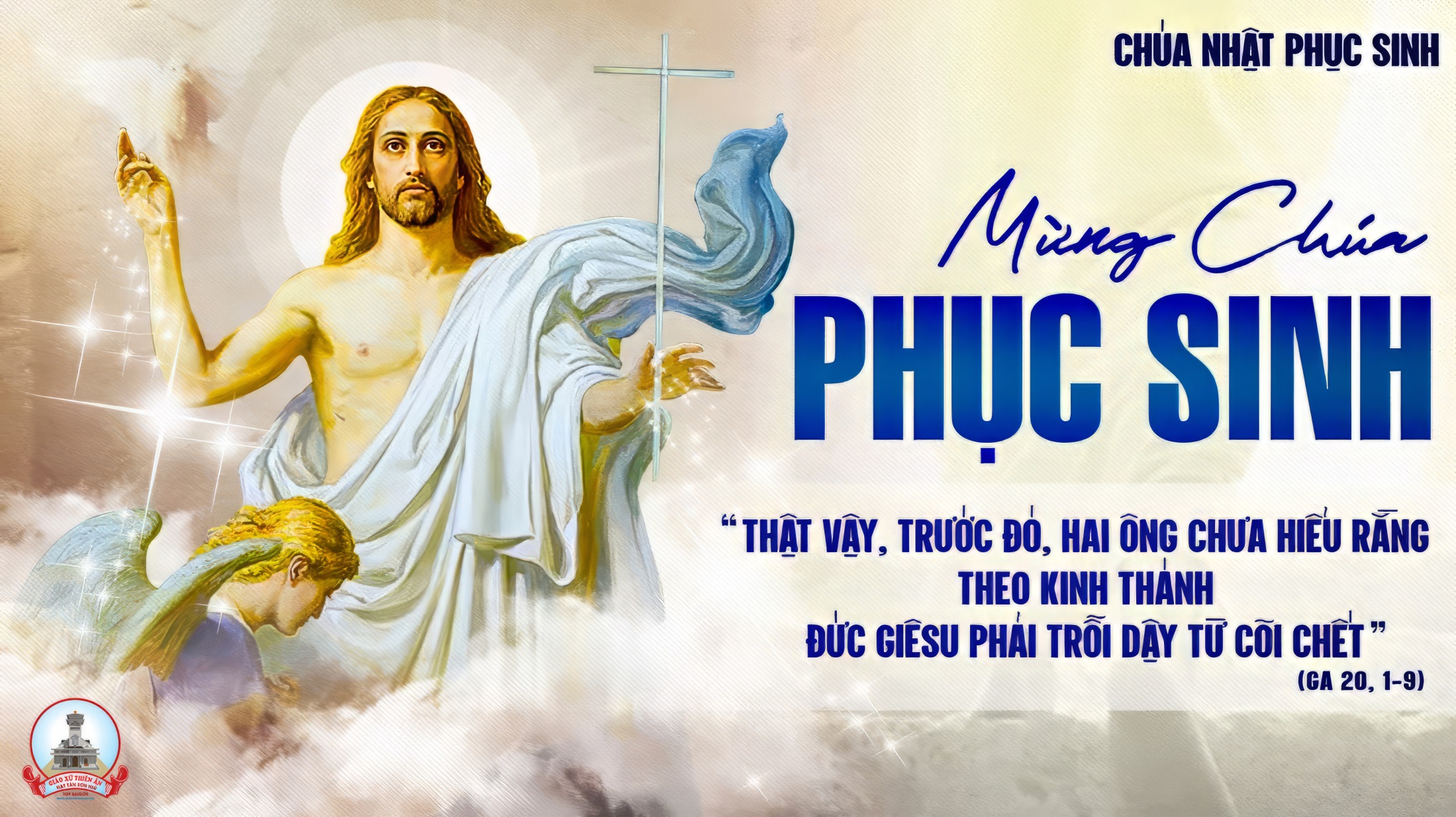 KINH VINH DANH
Ca Lên Đi 2
KINH VINH DANH
Chủ tế: Vinh danh Thiên Chúa trên các tầng trời. Và bình an dưới thế, bình an dưới thế cho người thiện tâm.
Chúng con ca ngợi Chúa. Chúng con chúc tụng Chúa. Chúng con thờ lạy Chúa. Chúng con tôn vinh Chúa. Chúng con cảm tạ Chúa vì vinh quang cao cả Chúa.
Lạy Chúa là Thiên Chúa, là Vua trên trời, là Chúa Cha toàn năng. Lạy Con Một Thiên Chúa, Chúa Giê-su Ki-tô.
Lạy Chúa là Thiên Chúa, là Chiên Thiên Chúa, là Con Đức Chúa Cha. Chúa xoá tội trần gian, xin thương, xin thương, xin thương xót chúng con.
Chúa xoá tội trần gian, Xin nhận lời chúng con cầu khẩn. Chúa ngự bên hữu Đức Chúa Cha, xin thương, xin thương, xin thương xót chúng con.
Vì lạy Chúa Giê-su Ki-tô, chỉ có Chúa là Đấng Thánh, chỉ có Chúa là Chúa, chỉ có Chúa là Đấng Tối Cao, cùng Đức Chúa Thánh Thần trong vinh quang Đức Chúa Cha. A-men. A-men.
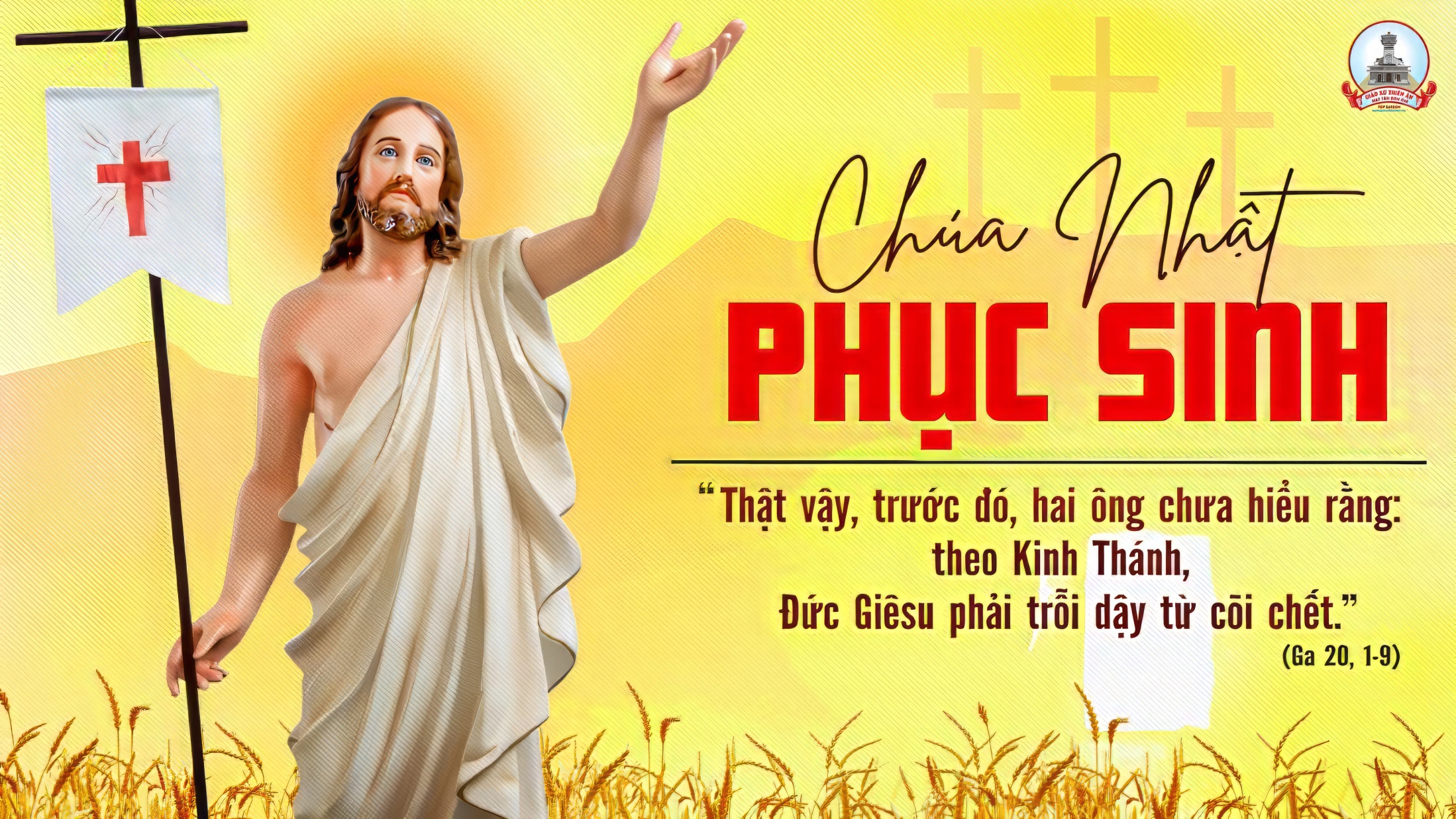 Bài đọc 1
Chúng tôi đã được cùng ăn cùng uống với Người, sau khi Người từ cõi chết sống lại.
Bài trích sách Công vụ Tông Đồ..
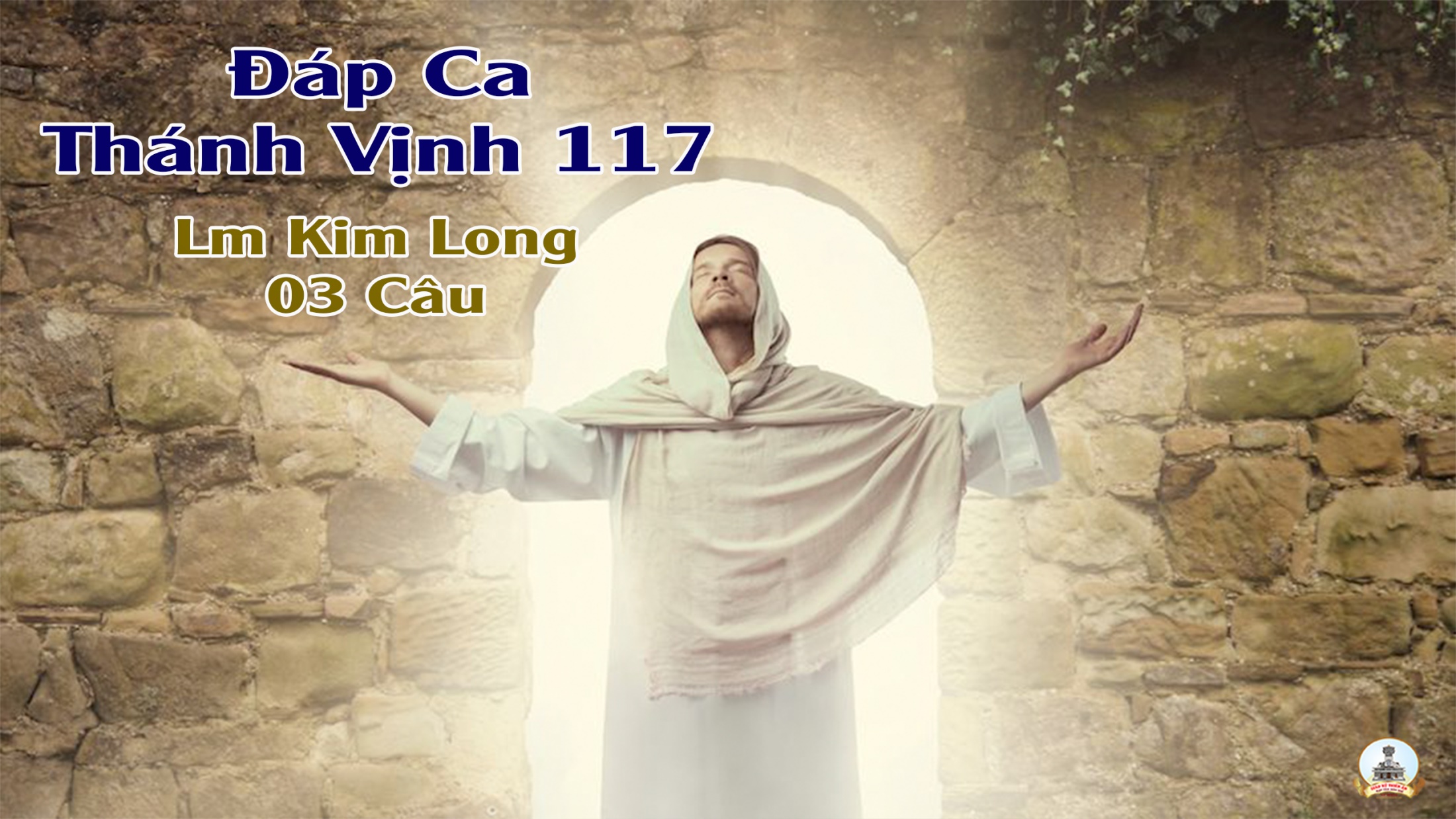 Đk: Đây là ngày Chúa đã làm ra, nào ta hãy hỉ hoan vui mừng.
Tk1: Chúc tụng Chúa vì Ngài nhân từ, ngàn đời Chúa vẫn trọn tình thương.
***: Is-ra-el hãy nói lên rằng, ngàn đời Chúa vẫn trọn tình thương.
Đk: Đây là ngày Chúa đã làm ra, nào ta hãy hỉ hoan vui mừng.
Tk2: Cánh tay Chúa vận dụng uy lực, kìa là cánh hữu Ngài vùng cao,
***: Thoát vong thân và sống loan truyền sự nghiệp Chúa trót cả đời tôi.
Đk: Đây là ngày Chúa đã làm ra, nào ta hãy hỉ hoan vui mừng.
Tk3: Đó viên đá thợ nề đã loại lại thành đá góc tường rồi đây,
Đó chính công trình Chúa đã làm kỳ diệu trước mắt mọi phạm nhân.
Đk: Đây là ngày Chúa đã làm ra, nào ta hãy hỉ hoan vui mừng.
Bài đọc 2
Anh em hãy tìm kiếm những gì thuộc thượng giới, nơi Đức Ki-tô đang ngự.
Bài trích thư của thánh Phao-lô tông đồ gửi tín hữu Cô-lô-xê.
Ca tiếp liênNày Chị Maria Madalena
Đk: Này chị Maria Mađalêna! Chị hãy nói cho chúng tôi hay: Chị đã thấy gì khi chị đi viếng thăm mộ Chúa?
***: Này chị Maria Mađalêna! Chị hãy nói cho chúng tôi hay: Chị đã nghe gì trên đường về mà lòng chị mừng vui?
Tk1: Tôi đã thấy ngôi mộ trống không! Alleluia! Alleluia! Tôi đã thấy thiên thần hiện ra. Alleluia! Alleluia! Và Ngài đã phán: Chúa đã sống lại! Alleluia! Alleluia! Alleluia! Alleluia!
Đk: Này chị Maria Mađalêna! Chị hãy nói cho chúng tôi hay: Chị đã thấy gì khi chị đi viếng thăm mộ Chúa?
***: Này chị Maria Mađalêna! Chị hãy nói cho chúng tôi hay: Chị đã nghe gì trên đường về mà lòng chị mừng vui?
Tk2: Thiên Thần phán: Mau về báo tin: Alleluia! Alleluia! Chúa đã chết nay đã phục sinh. Alleluia! Alleluia! Tường thuật mọi nơi: Chúa đã sống lại! Alleluia! Alleluia! Alleluia! Alleluia! Alleluia! Alleluia!
Alleluia…Alleluia
Chiên Vượt Qua của chúng ta, là Đức Ki-tô. Vậy chúng ta hãy mừng lễ trong Chúa
Alleluia…Alleluia
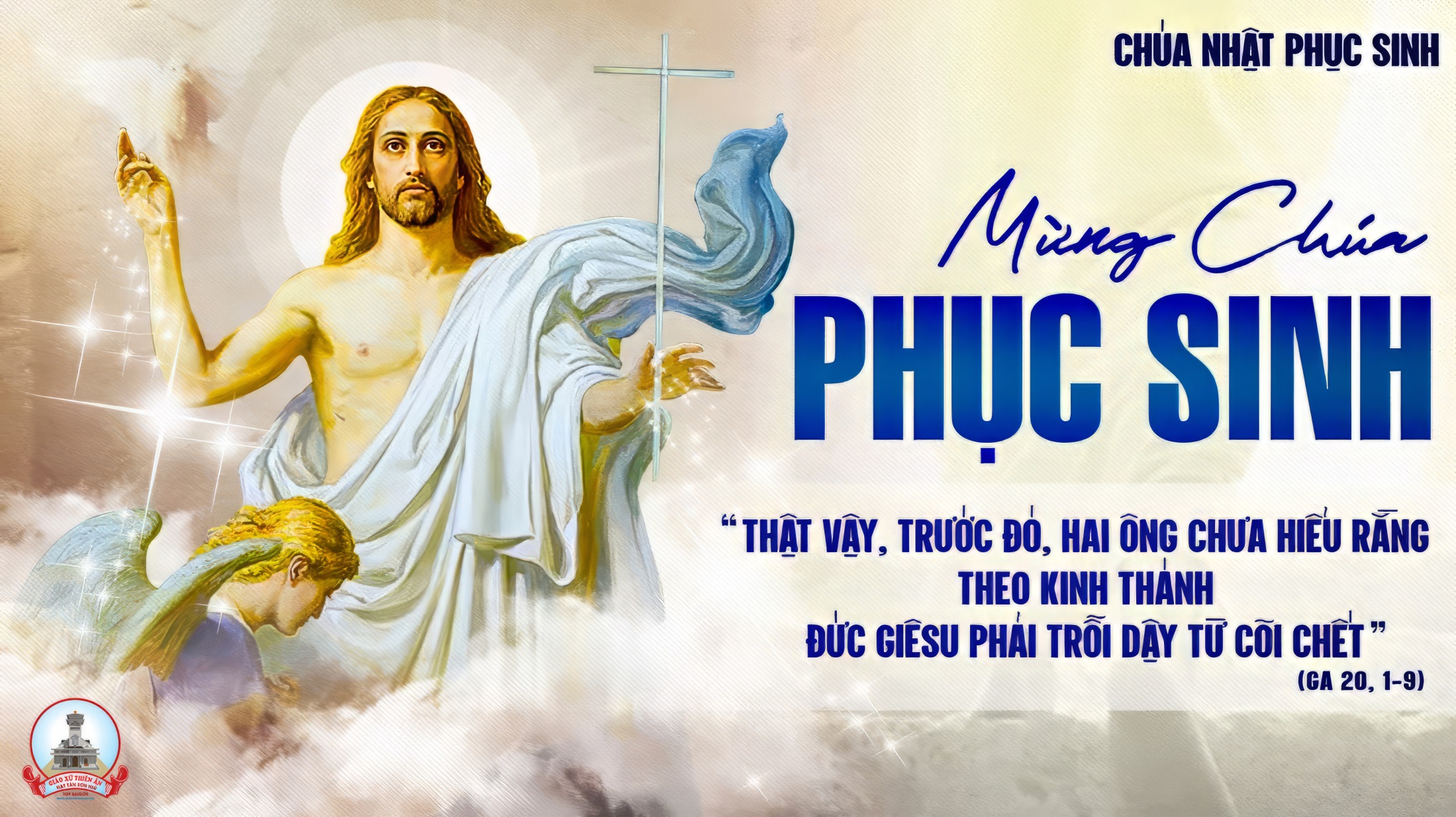 KINH TIN KÍNH
Tôi tin kính một Thiên Chúa là Cha toàn năng, Đấng tạo thành trời đất, muôn vật hữu hình và vô hình.
Tôi tin kính một Chúa Giêsu Kitô, Con Một Thiên Chúa, Sinh bởi Đức Chúa Cha từ trước muôn đời.
Người là Thiên Chúa bởi Thiên Chúa, Ánh Sáng bởi Ánh Sáng, Thiên Chúa thật bởi Thiên Chúa thật,
được sinh ra mà không phải được tạo thành, đồng bản thể với Đức Chúa Cha: nhờ Người mà muôn vật được tạo thành.
Vì loài người chúng ta và để cứu độ chúng ta, Người đã từ trời xuống thế.
Bởi phép Đức Chúa Thánh Thần, Người đã nhập thể trong lòng Trinh Nữ Maria, và đã làm người.
Người chịu đóng đinh vào thập giá vì chúng ta, thời quan Phongxiô Philatô; Người chịu khổ hình và mai táng, ngày thứ ba Người sống lại như lời Thánh Kinh.
Người lên trời, ngự bên hữu Đức Chúa Cha, và Người sẽ lại đến trong vinh quang để phán xét kẻ sống và kẻ chết, Nước Người sẽ không bao giờ cùng.
Tôi tin kính Đức Chúa Thánh Thần là Thiên Chúa và là Đấng ban sự sống, Người bởi Đức Chúa Cha và Đức Chúa Con mà ra,
Người được phụng thờ và tôn vinh cùng với Đức Chúa Cha và Đức Chúa Con: Người đã dùng các tiên tri mà phán dạy.
Tôi tin Hội Thánh duy nhất thánh thiện công giáo và tông truyền.
Tôi tuyên xưng có một Phép Rửa để tha tội. Tôi trông đợi kẻ chết sống lại và sự sống đời sau. Amen.
LỜI NGUYỆN TÍN HỮU
Hôm nay toàn thể Hội thánh long trọng mừng Chúa Giêsu Kitô sống lại, vì đó là nền tảng cho niềm tin của Hội thánh, là nền tảng cho Tin mừng Người loan báo. Chúng ta hãy phấn khởi dâng lên Chúa những lời cầu nguyện sau đây :
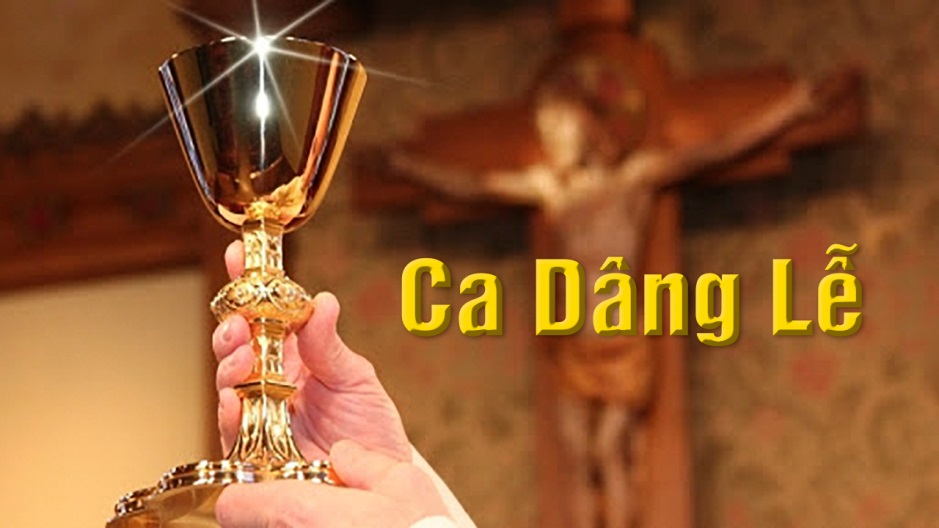 Ca Dâng Lễ 
Dâng Lời Cảm Mến
Ngọc Linh
Tk1: Xin dâng lên Chúa muôn lời cảm mến, với bánh miến thơm, với rượu nho lành. Xin dâng lên Chúa kiếp người sầu thương. Chúa đã cho con phúc lộc thiên đường.
Đk: Hòa cùng trần thế hát lên mừng Ngài toàn thắng tử thần, trọn một tình mến sắt son. Hòa cùng trần thế hát lên mừng ngày Ngài đã hiển vinh, đã cho muôn nơi sống an bình.
Tk2: Xin dâng lên Chúa xác hồn đổi mới. Chúa đã cho con sống lại muôn đời. Xin dâng lên Chúa ân tình nở hoa, ước muốn trong con trao Ngài tất cả.
Đk: Hòa cùng trần thế hát lên mừng Ngài toàn thắng tử thần, trọn một tình mến sắt son. Hòa cùng trần thế hát lên mừng ngày Ngài đã hiển vinh, đã cho muôn nơi sống an bình.
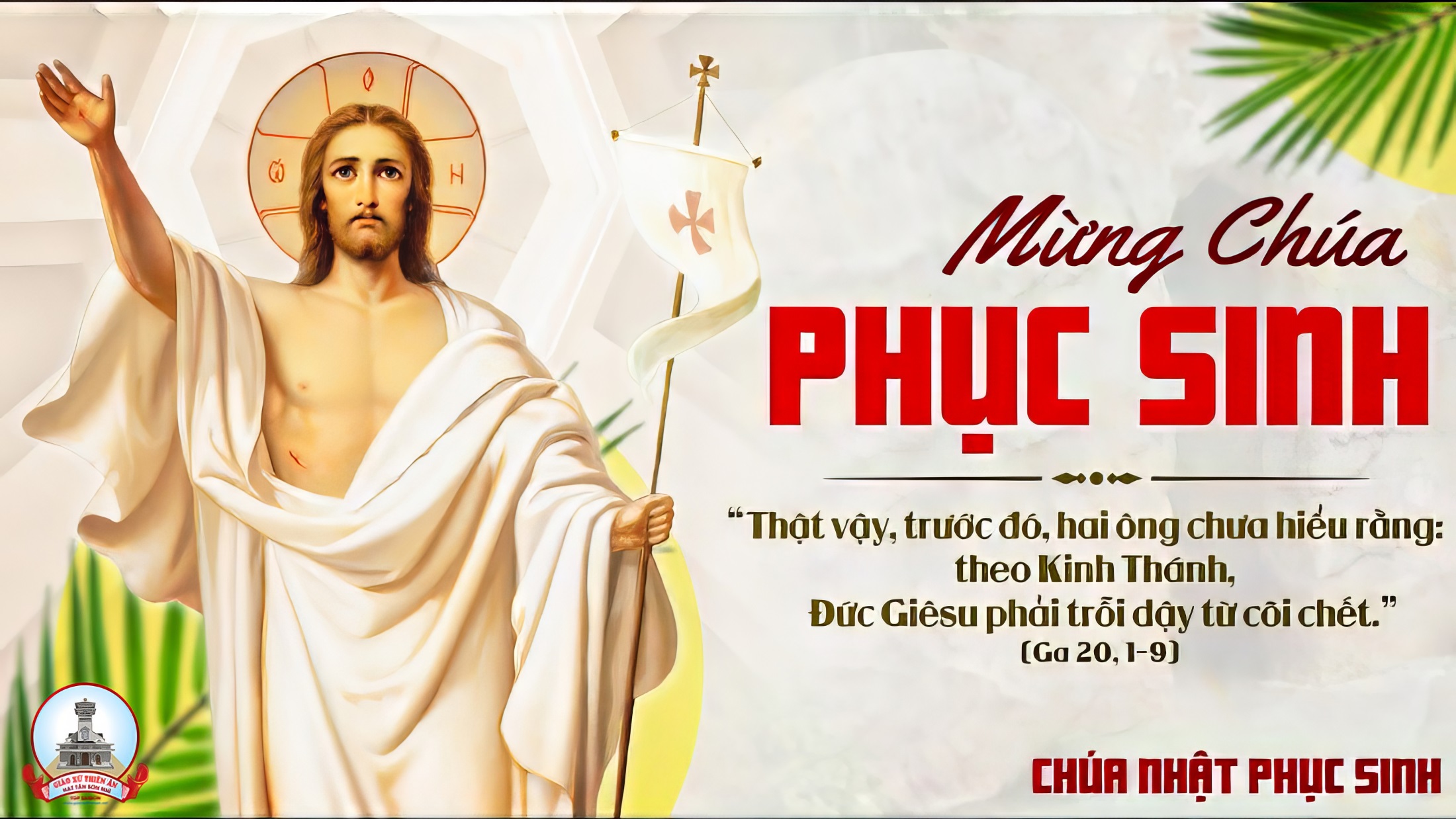 Ca Nguyện Hiệp Lễ 
Vì Chúa Sống Lại
Vân Chi
Tk1: Chiều âm u đã tan dần, ngày đau thương đi qua rồi, giọt lệ sầu thôi lăn trên má. Ngàn dân hỡi hãy vui mừng vì chúng ta nay sẽ không còn chìm đắm trong âm u bóng tối tử thần.
Đk: Vì  Chúa đã sống lại rồi, sự sống đã chiến thắng rồi, ngàn dân ơi ! Từ đây ta sẽ sống lại, sống lại với Chúa Ki-tô, làm một với Chúa Ki-tô.
Tk2: Ngày đau thương sẽ không còn, mọi tai ương đã qua rồi, sẽ chẳng còn đau thương tang tóc. Vì Con Chúa xuống gian trần chịu chết trên thập giá nhục hình để cứu chuộc muôn dân thoát ách tử thần.
Đk: Vì  Chúa đã sống lại rồi, sự sống đã chiến thắng rồi, ngàn dân ơi ! Từ đây ta sẽ sống lại, sống lại với Chúa Ki-tô, làm một với Chúa Ki-tô.
Tk3: Này người ơi hơn một lần, người không tin Chúa tha rồi, dù là tội cao cao hơn núi. Này từ đây hãy tin rằng tội lỗi ta Chúa đã tha rồi, Ngài gánh cho những tội những lỗi ta rồi.
Đk: Vì  Chúa đã sống lại rồi, sự sống đã chiến thắng rồi, ngàn dân ơi ! Từ đây ta sẽ sống lại, sống lại với Chúa Ki-tô, làm một với Chúa Ki-tô.
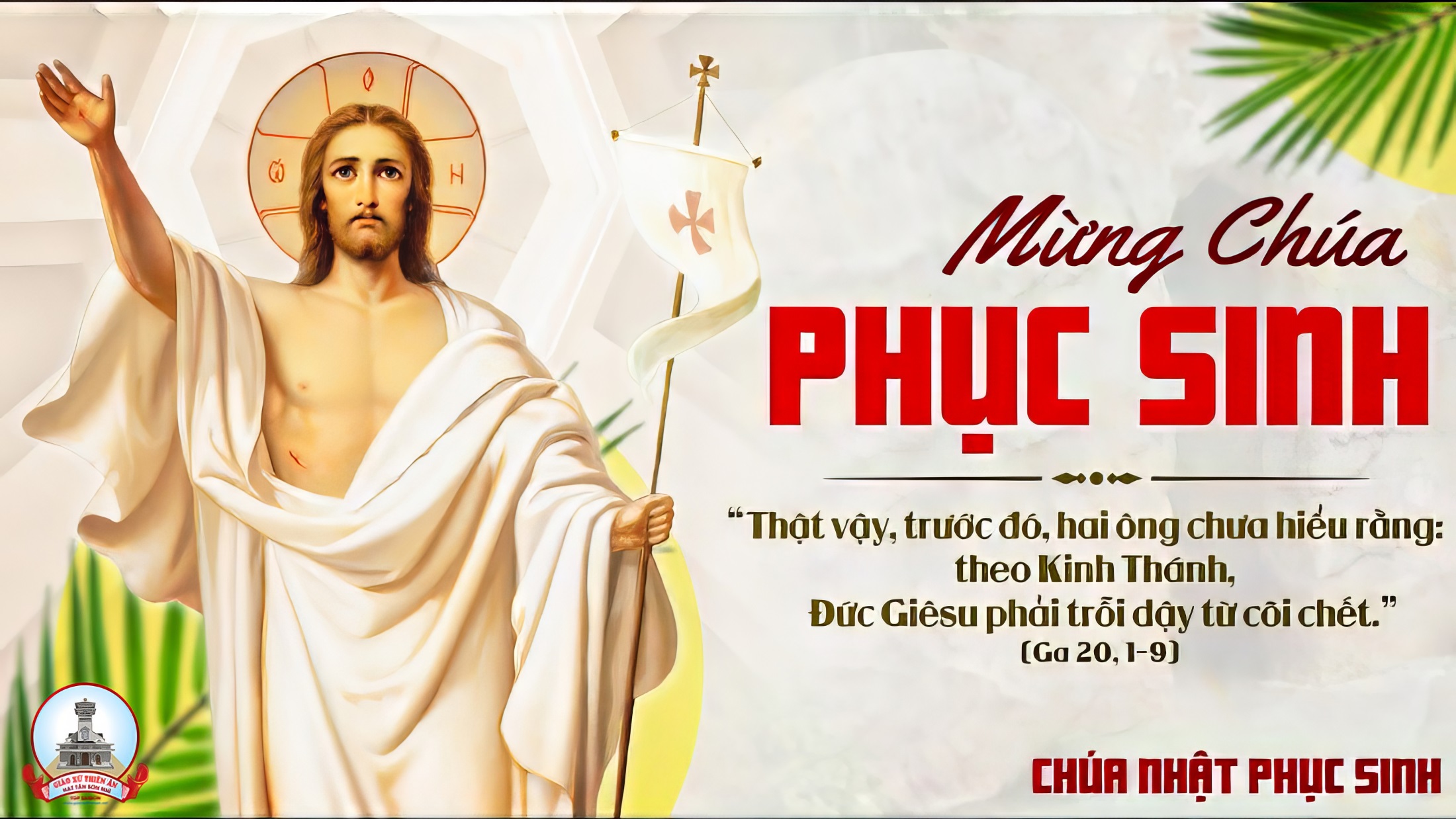 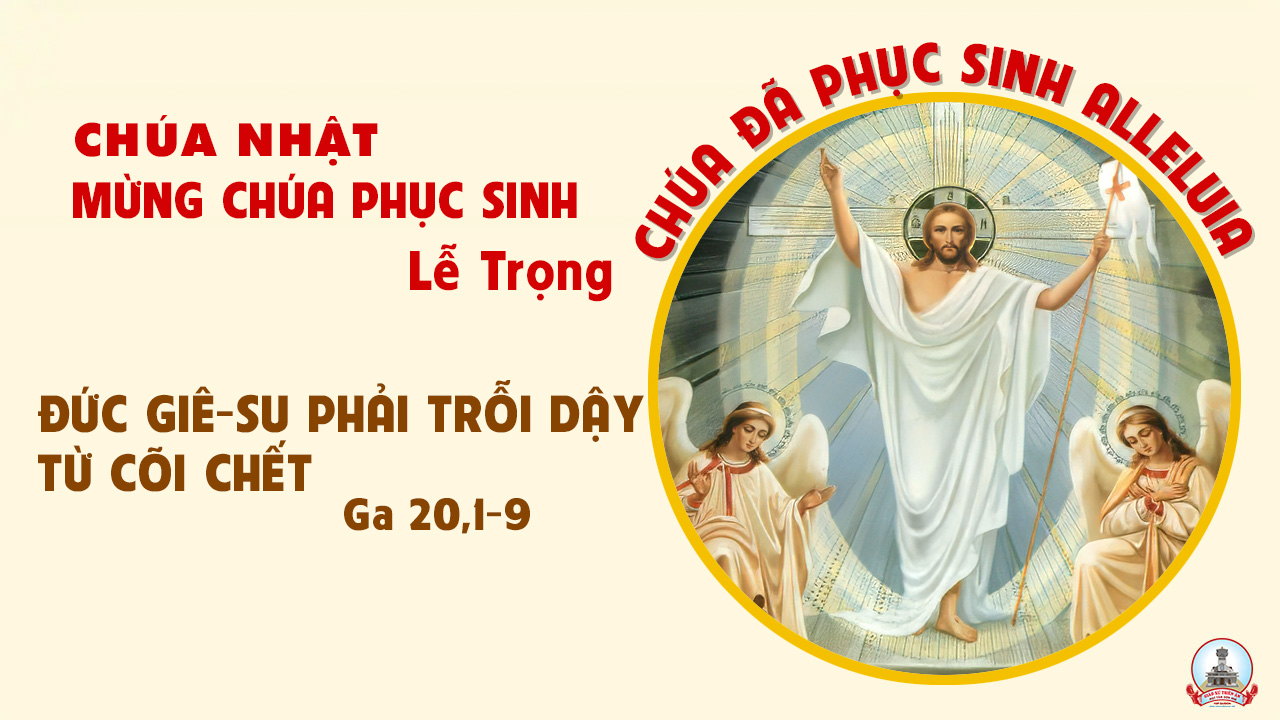 Ca kết lễ
Alleluia-Hát Lên Người Ơi
Lm. Thành Tâm
Đk: Chúa yêu trần thế (Alle-Alleluia) đã chết cho đời (Alle-Alleluia) và đã sống lại (Alle-Alleluia) hát lên người ơi (Al-le-lu-ia) Hát lên người ơi! (Alle-Alleluia) Sáng tươi huyền diệu (Alle-Alleluia) là một kiếp người (Alle-Alleluia) được Chúa yêu thương (Alle-Alleluia)
Tk1: Mừng hát hỡi những ai xuôi triền thất vọng, mừng hát hỡi những ai ôm niềm đau. Vì có Chúa Tình yêu đang ở với ta.
Tk2: Mừng hát hỡi những ai lê đời khó nghèo, và ai trơ trụi ngay trên giường chết. Vì có Chúa Trời đất đang ở với ta.
Đk: Chúa yêu trần thế (Alle-Alleluia) đã chết cho đời (Alle-Alleluia) và đã sống lại (Alle-Alleluia) hát lên người ơi (Al-le-lu-ia) Hát lên người ơi! (Alle-Alleluia) Sáng tươi huyền diệu (Alle-Alleluia) là một kiếp người (Alle-Alleluia) được Chúa yêu thương (Alle-Alleluia).
Tk3: Mừng hát hỡi những ai mong cuộc đổi đời, và ai đang dựng xây cho trần giới. Vì có Chúa Tạo Hóa đang ở với ta.
Tk4: Mừng hát hỡi những ai mơ mùa thái hòa, và ai đang mạnh tay tắt lửa chiến. Vì có Chúa Bình yên đang ở với ta.
Đk: Chúa yêu trần thế (Alle-Alleluia) đã chết cho đời (Alle-Alleluia) và đã sống lại (Alle-Alleluia) hát lên người ơi (Al-le-lu-ia) Hát lên người ơi! (Alle-Alleluia) Sáng tươi huyền diệu (Alle-Alleluia) là một kiếp người (Alle-Alleluia) được Chúa yêu thương (Alle-Alleluia).
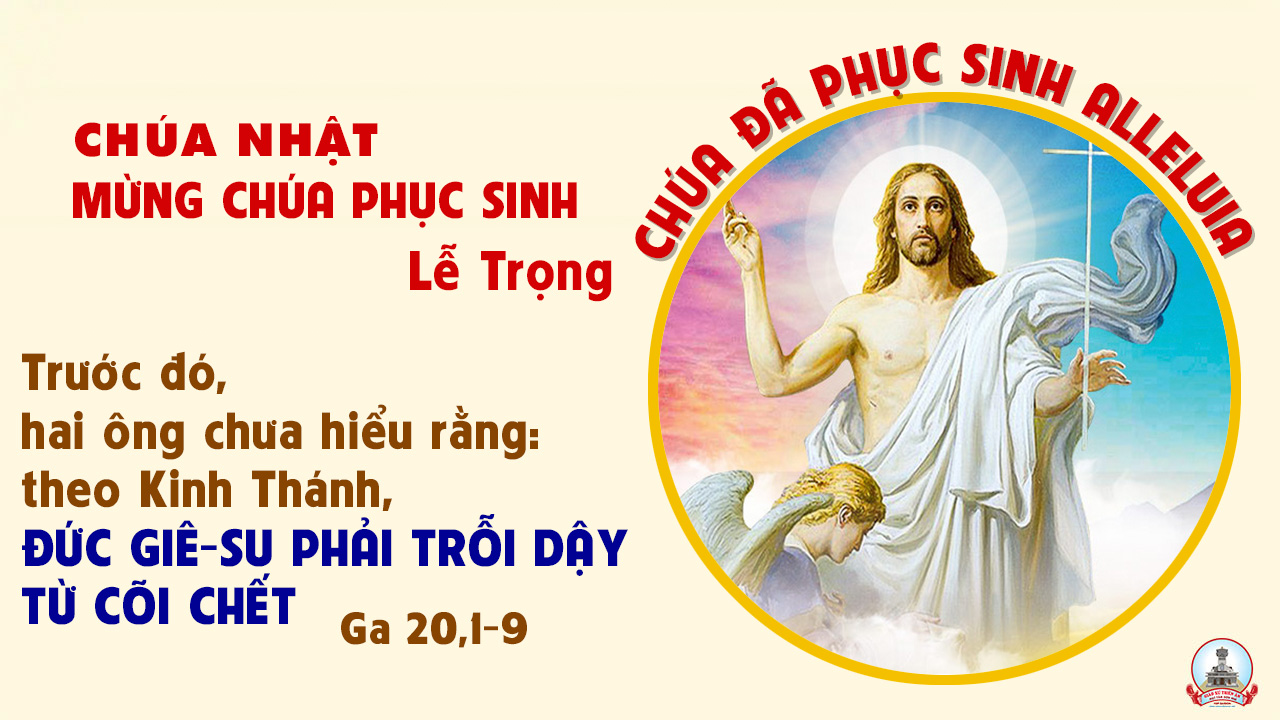